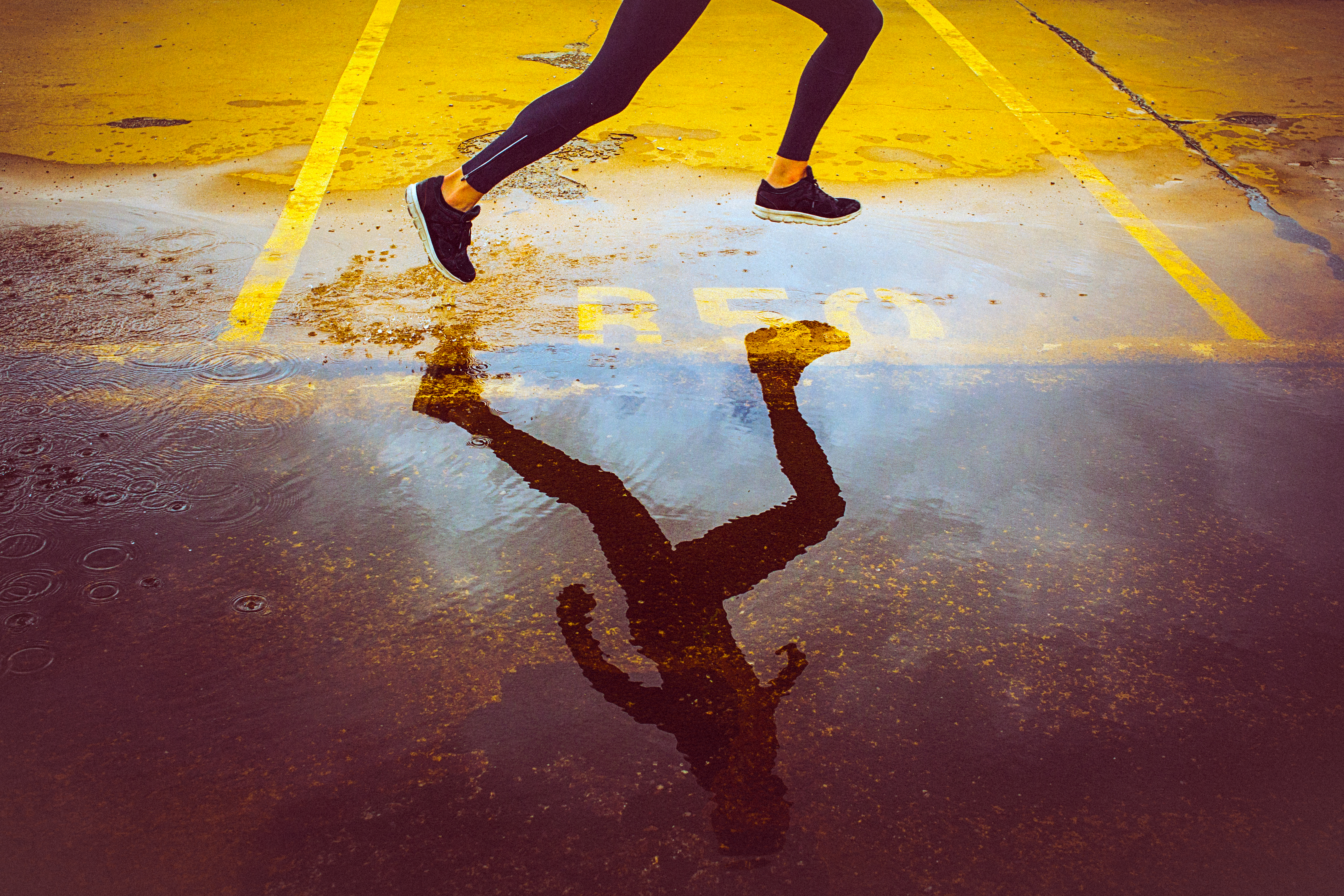 Happy New Year 2020
REsolution
Resolution from beginning to eternity
Top 10 Resolutions – According to Internet search-
Lose weight 
Save More Money 
Get healthier
Fight Climate Change 
Start a new Business
Learn something New 
Get Organized
Read Books 
Travel More
Live life to the Fullest/Spend time with Family
Top 10 Reasons Resolutions Fail
You’re treating a marathon like a sprint
You put the cart before the horse 
You don’t believe in yourself
Too much thinking, not enough doing   
 You’re in too much of a hurry
You don’t enjoy the process
You’re trying to hard 
You don’t track your progress
You don’t have social support 
You know your ‘What’ but not your ‘Why’
Resolution #1Resolve to live with eternity in mind.
Colossians 3:1,2

Revelation 21:1-7

2 Corinthians 4:17
For our light and momentary troubles are achieving for us an eternal glory that far outweighs them all.
Resolution #1Resolve to live with eternity in mind.
Revelation 21:1-7
1 And I saw a new heaven and a new earth: for the first heaven and the first earth were passed away; and there was no more sea.
2 And I John saw the holy city, new Jerusalem, coming down from God out of heaven, prepared as a bride adorned for her husband.
3 And I heard a great voice out of heaven saying, Behold, the tabernacle of God is with men, and he will dwell with them, and they shall be his people, and God himself shall be with them, and be their God.
4 And God shall wipe away all tears from their eyes; and there shall be no more death, neither sorrow, nor crying, neither shall there be any more pain: for the former things are passed away.
5 And he that sat upon the throne said, Behold, I make all things new. And he said unto me, Write: for these words are true and faithful.
6 And he said unto me, It is done. I am Alpha and Omega, the beginning and the end. I will give unto him that is athirst of the fountain of the water of life freely.
7 He that overcometh shall inherit all things; and I will be his God, and he shall be my son.
Resolution #1Resolve to live with eternity in mind.
Colossians 3:1,2

Revelation 21:1-7

2 Corinthians 4:17
For our light and momentary troubles are achieving for us an eternal glory that far outweighs them all.
Resolution #2 Resolve to Kill Sin
Colossians 3:3-6
Resolution #3 Resolve to Pursue Holiness.
Colossians 3:7-14

John 15:8
By this My Father is glorified, that you bear much fruit; so you will be My disciples. 
John 10:28 
I give them eternal life, and they shall never perish; no one will snatch them out of my hand.
Resolution # 4 Resolve to be Thankful!
Colossians 3:15

James 1:17
Every good and perfect gift is from above, coming down from the Father of the heavenly lights, who does not change like shifting shadows.
Colossian 3:16
16 Let the word of Christ dwell in you richly in all wisdom; 
teaching and admonishing one another in psalms and hymns and spiritual songs, 
singing with grace in your hearts to the Lord.
Resolutions #5 Resolve to read and meditate on scriptures
Colossians 3:16

Psalm 119:105 
Your word is a lamp for my feet, a light on my path.
Resolution # 6 Resolve to commit to the body
Colossians 3:16

Hebrews 10:24-25 
And let us consider how we may spur one another on toward love and good deeds, not giving up meeting together, as some are in the habit of doing, but encouraging one another--and all the more as you see the Day approaching.
Resolutions #7 Resolve to Worship god through song.
Colossians 3:16

Psalm 100
1 Make a joyful noise unto the Lord, all ye lands. 2 Serve the Lord with gladness: come before his presence with singing.
3 Know ye that the Lord he is God: it is he that hath made us, and not we ourselves; we are his people, and the sheep of his pasture.
4 Enter into his gates with thanksgiving, and into his courts with praise: be thankful unto him, and bless his name.
5 For the Lord is good; his mercy is everlasting; and his truth endureth to all generations.
Resolution # 8 Resolve to Aim for the Glory of Christ
Colossians 3:17
Romans 11:36
For of Him and through Him and to Him are all things, to whom be glory forever. Amen.
Motivation       				The WHY!
For you have died, and your life is hidden with Christ in God. When Christ who is your life appears, then you also will appear with him in glory.     Colossians 3:3,4
All Glory Be to Christ
Should nothing of our efforts standNo legacy surviveUnless the Lord does raise the houseIn vain its builders strive
1 of 9
To you who boast tomorrow's gainTell me what is your lifeA mist that vanishes at dawnAll glory be to Christ!
2 of 9
All glory be to Christ our king!All glory be to Christ!His rule and reign we’ll ever singAll glory be to Christ!
3 of 9
His will be doneHis kingdom comeOn earth as is aboveWho is Himself our daily breadPraise Him the Lord of love
4 of 9
Let living water satisfyThe thirsty without priceWe'll take a cup of kindness yetAll glory be to Christ!
5 of 9
All glory be to Christ our king!All glory be to Christ!His rule and reign we’ll ever singAll glory be to Christ!
6 of 9
When on the day the great I AmThe faithful and the trueThe Lamb who was for sinners slainIs making all things new
7 of 9
Behold our God shall live with usAnd be our steadfast lightAnd we shall ere his people beAll glory be to Christ!
8 of 9
All glory be to Christ our king!All glory be to Christ!His rule and reign we’ll ever singAll glory be to Christ!
9 of 9